Vamos a presentar palabras que puedes leer y escribir con:
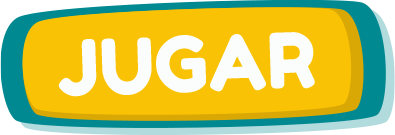 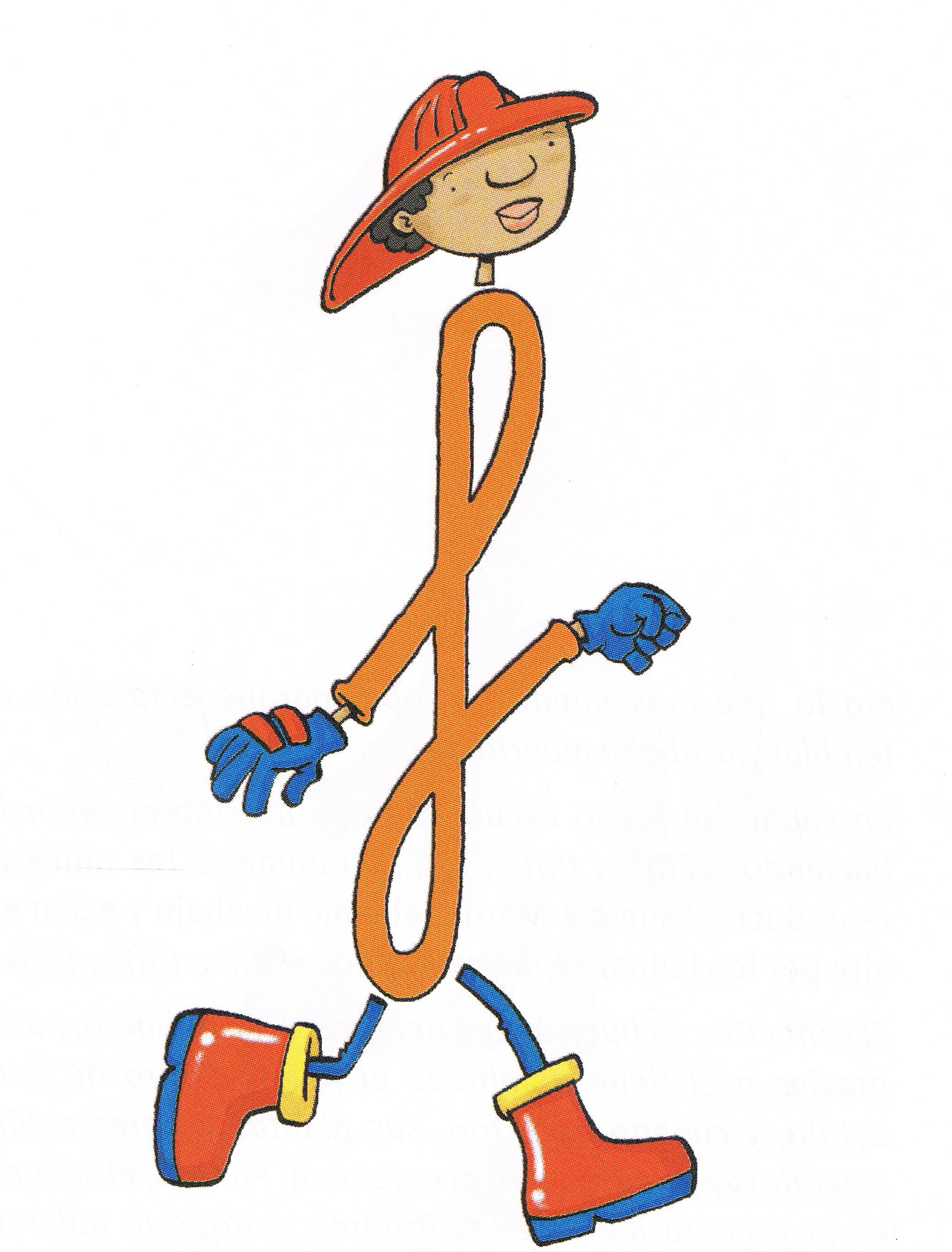 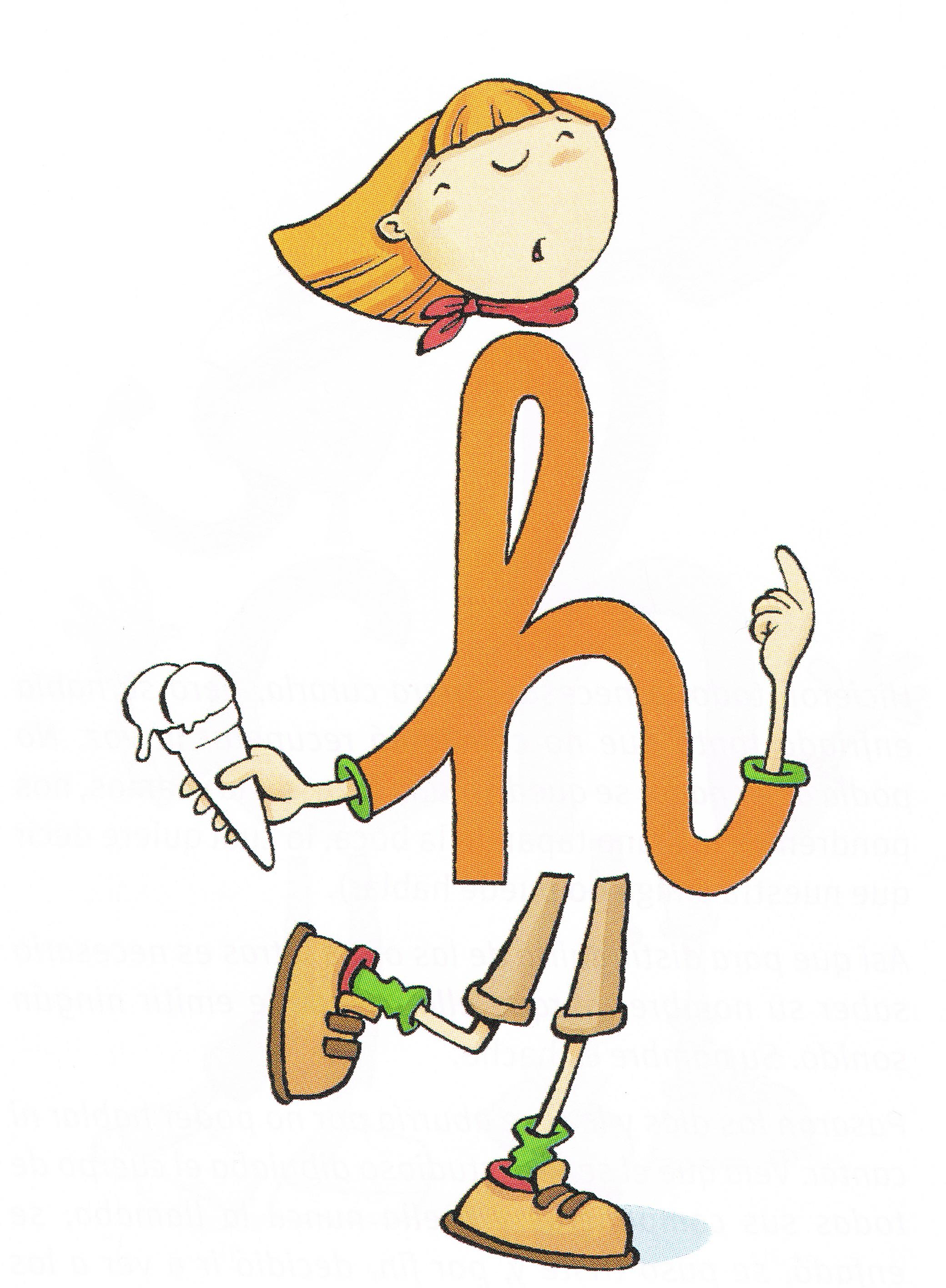 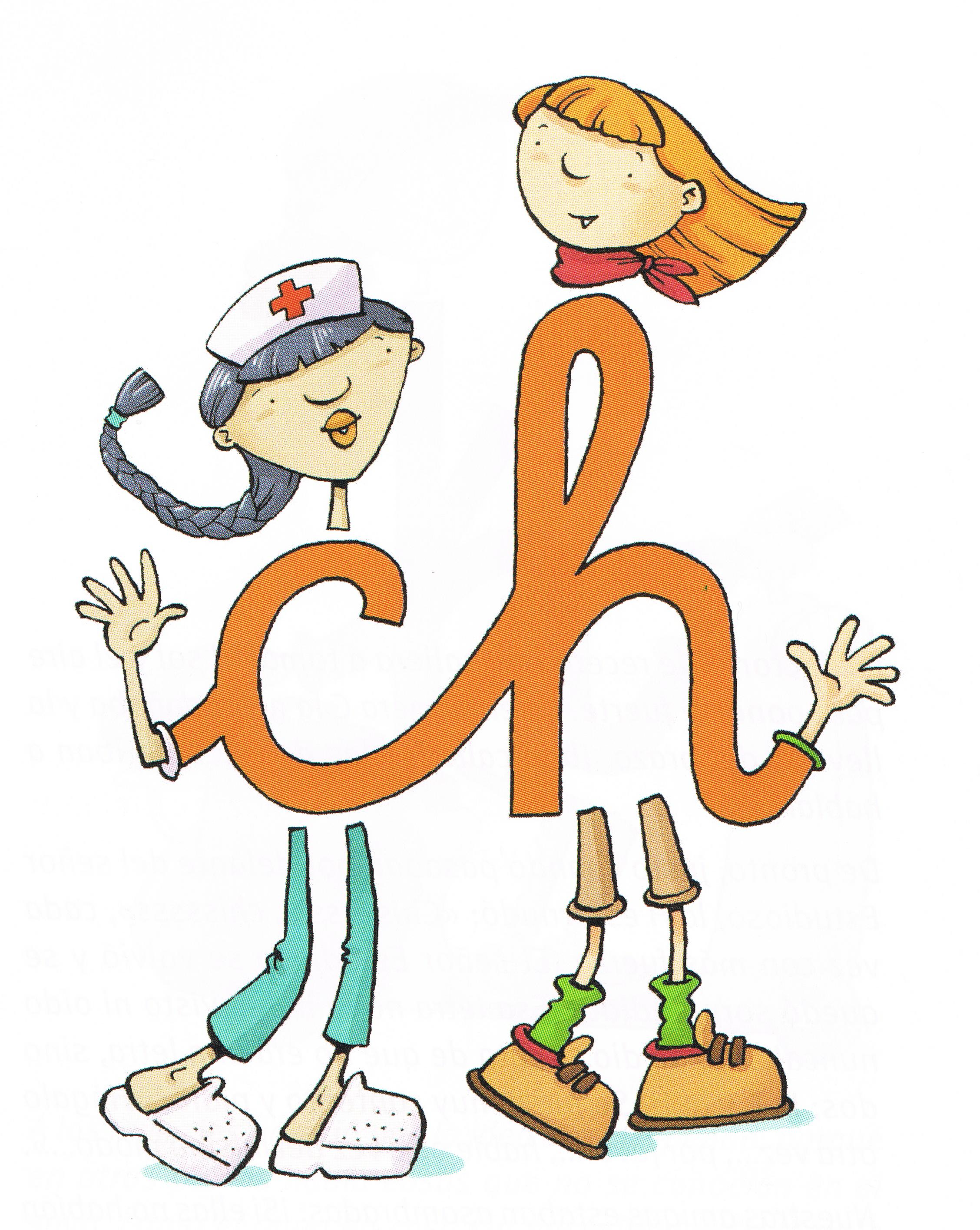 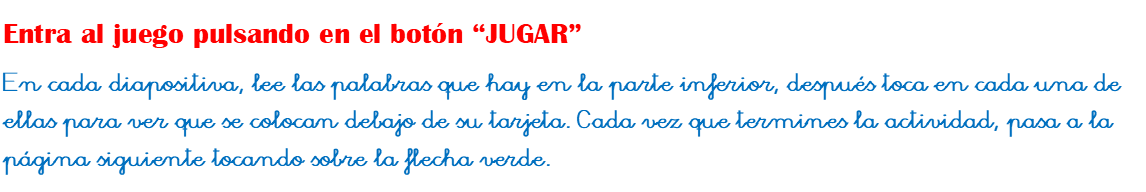 Autor: maestro Blas
1
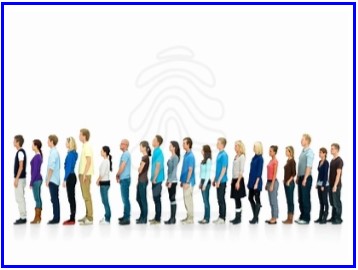 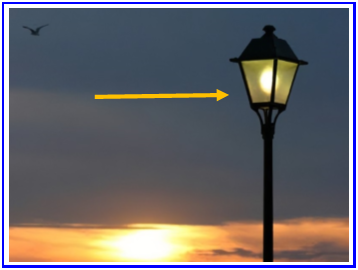 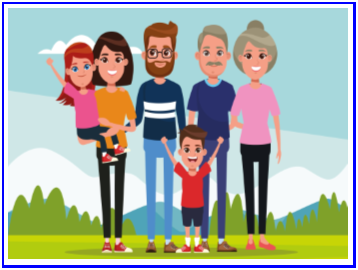 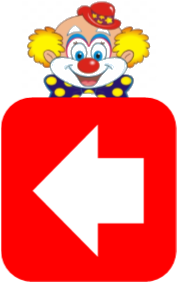 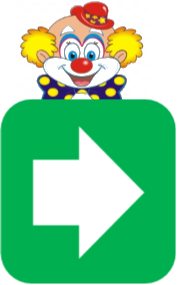 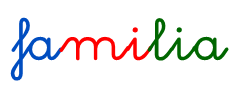 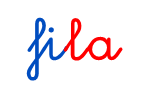 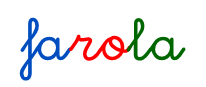 2
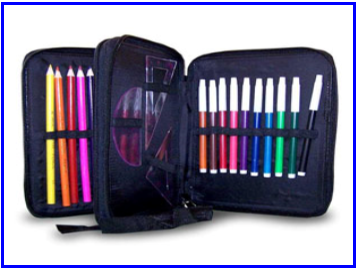 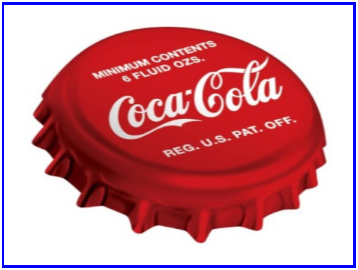 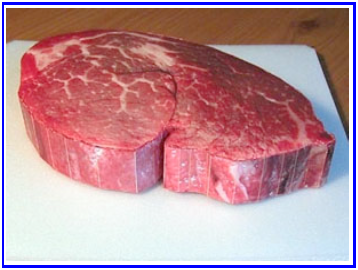 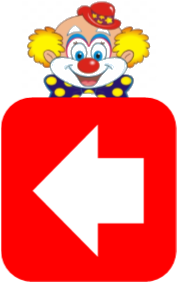 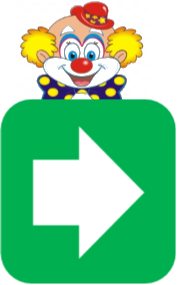 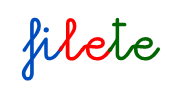 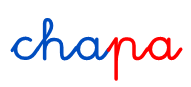 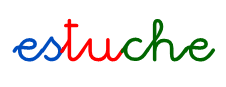 3
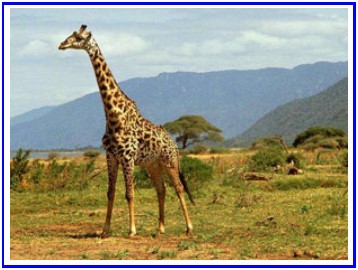 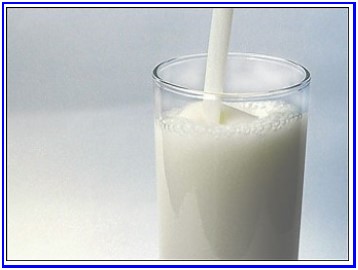 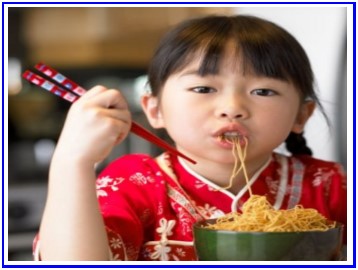 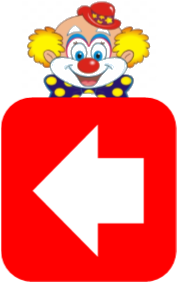 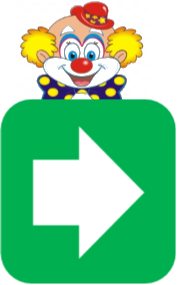 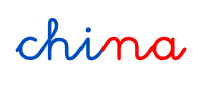 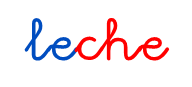 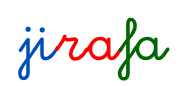 4
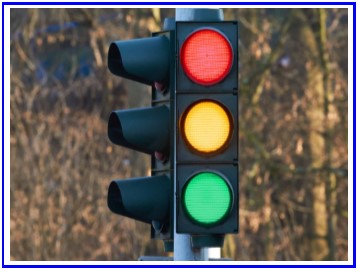 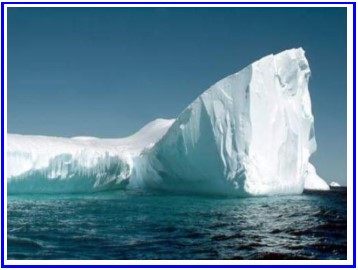 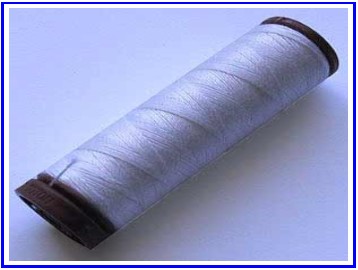 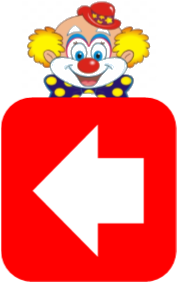 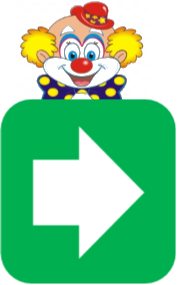 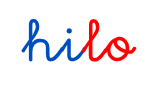 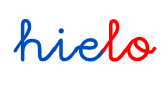 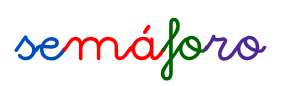 5
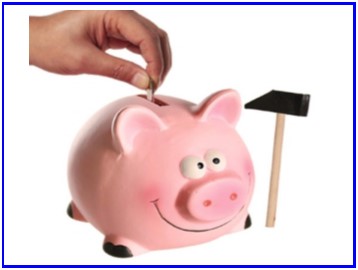 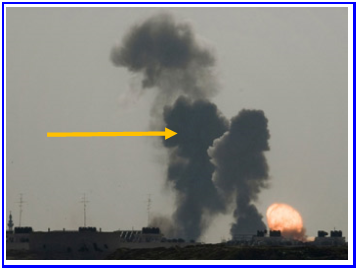 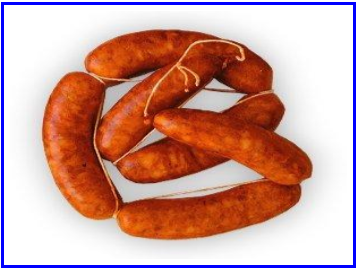 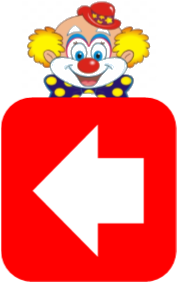 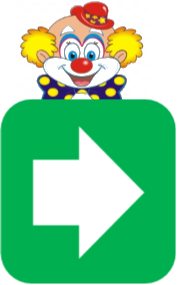 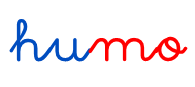 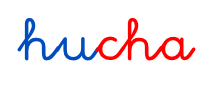 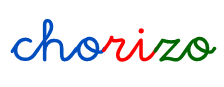 6
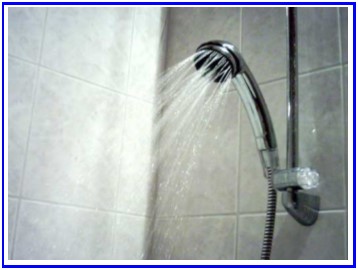 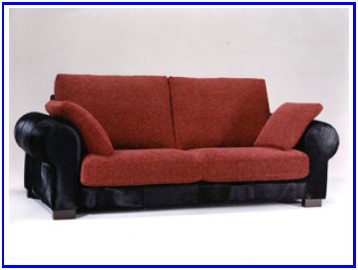 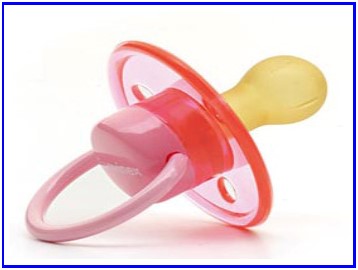 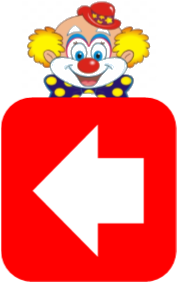 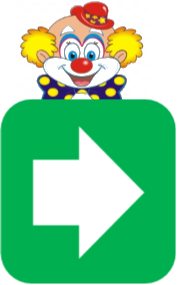 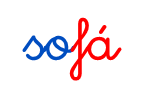 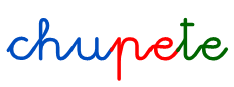 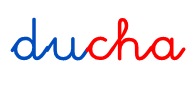 7
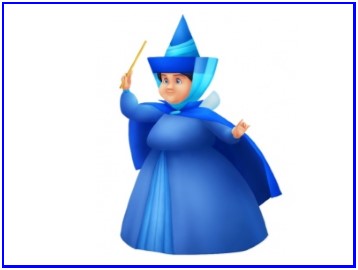 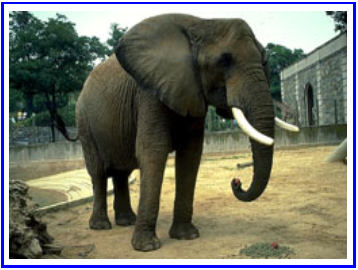 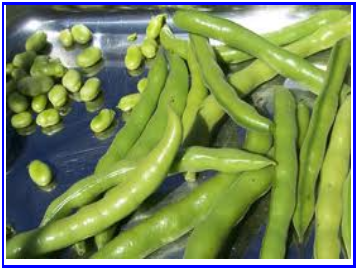 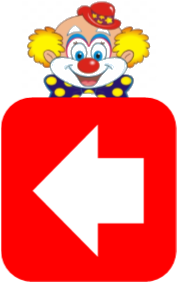 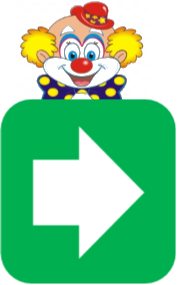 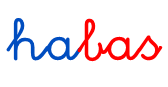 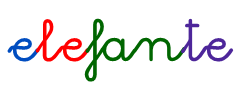 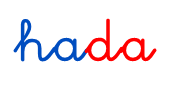 8
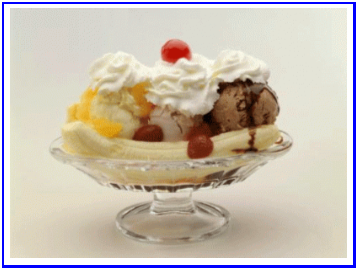 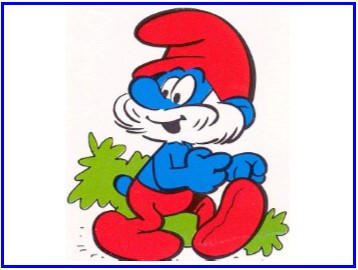 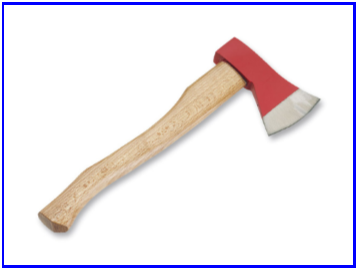 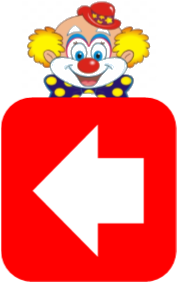 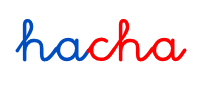 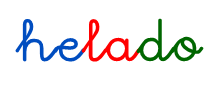 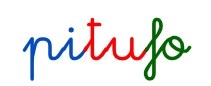 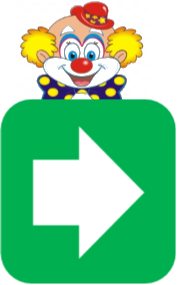 9
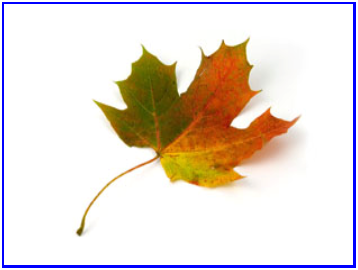 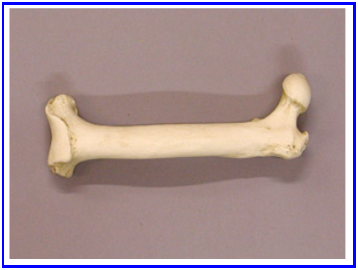 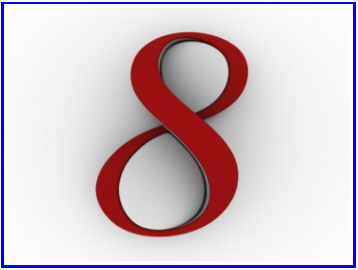 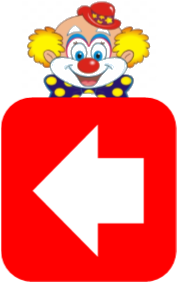 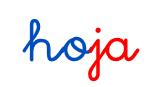 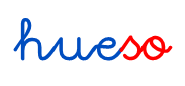 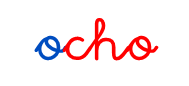 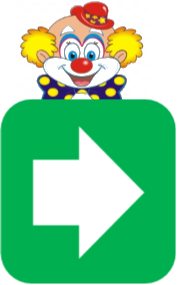 10
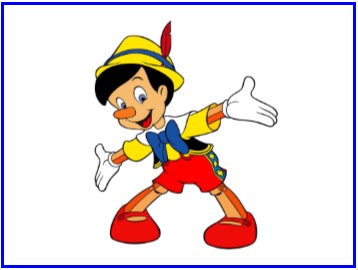 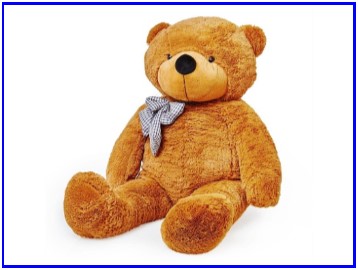 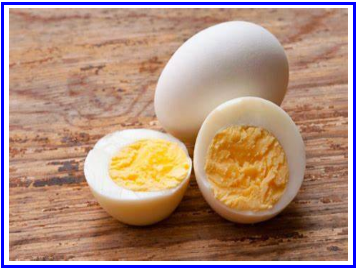 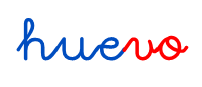 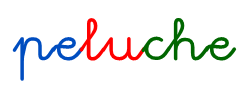 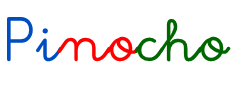 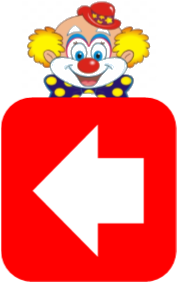 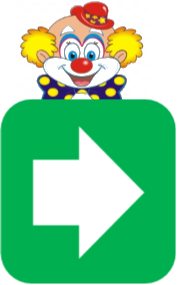 11
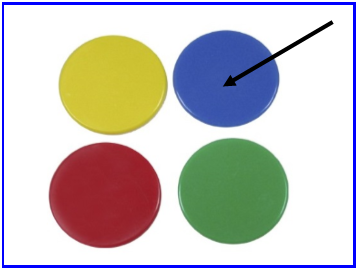 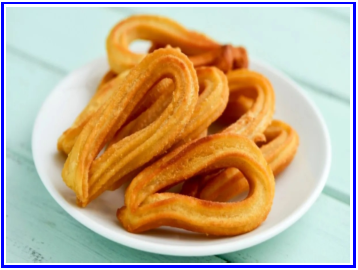 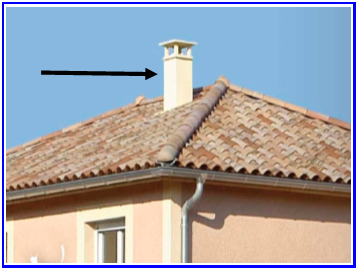 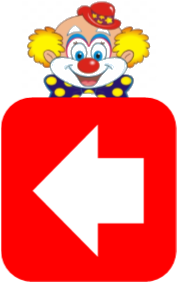 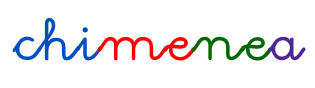 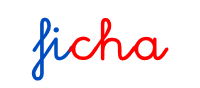 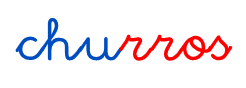 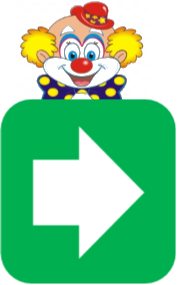 12
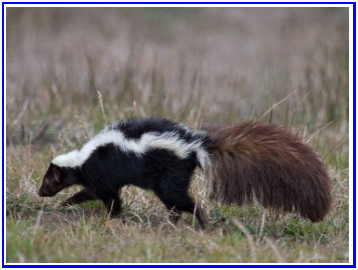 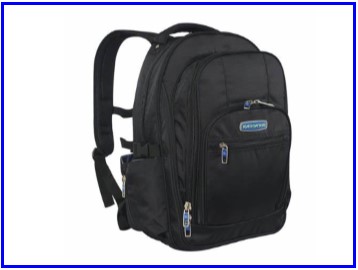 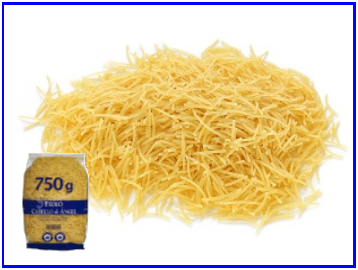 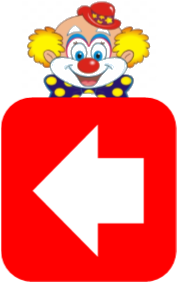 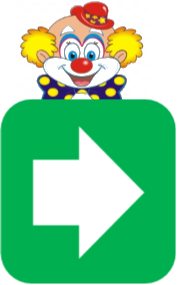 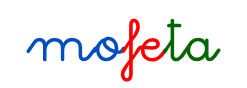 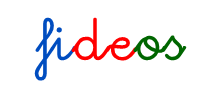 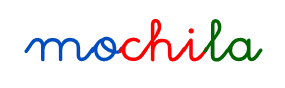 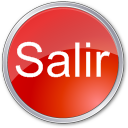 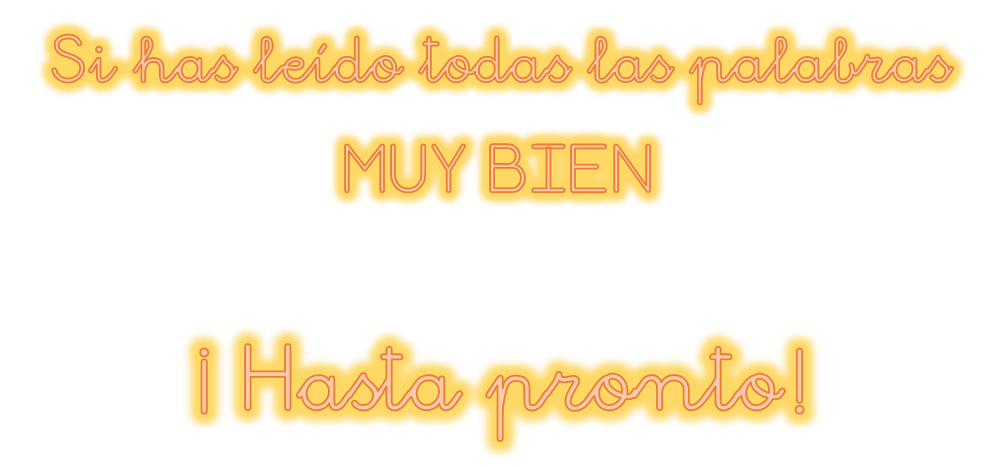 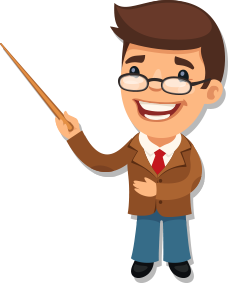 Actividad creada por el autor para el alumnado de la E.I. “EL CASTILLO”